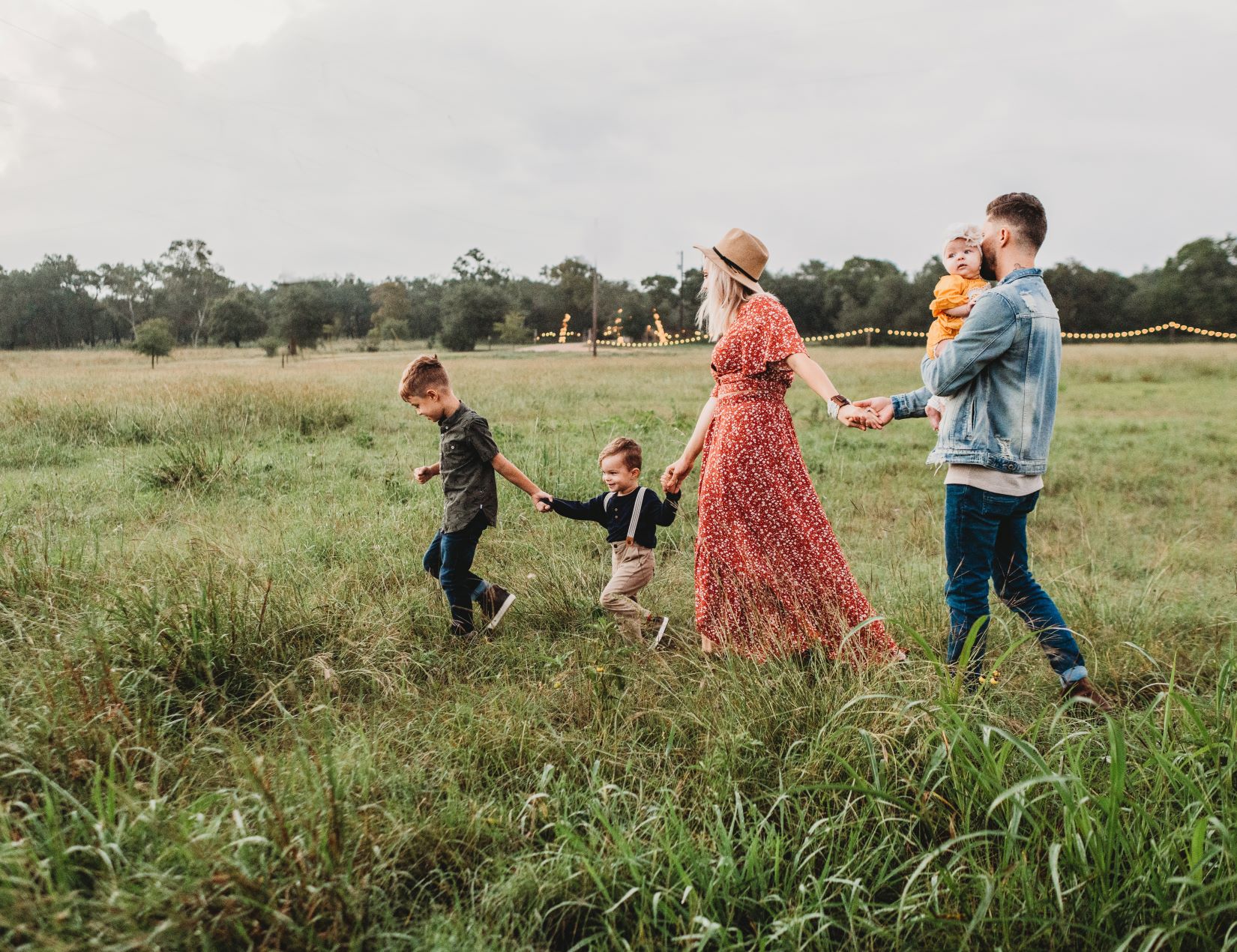 Bērnu lietu sadarbības padomes apakšgrupas
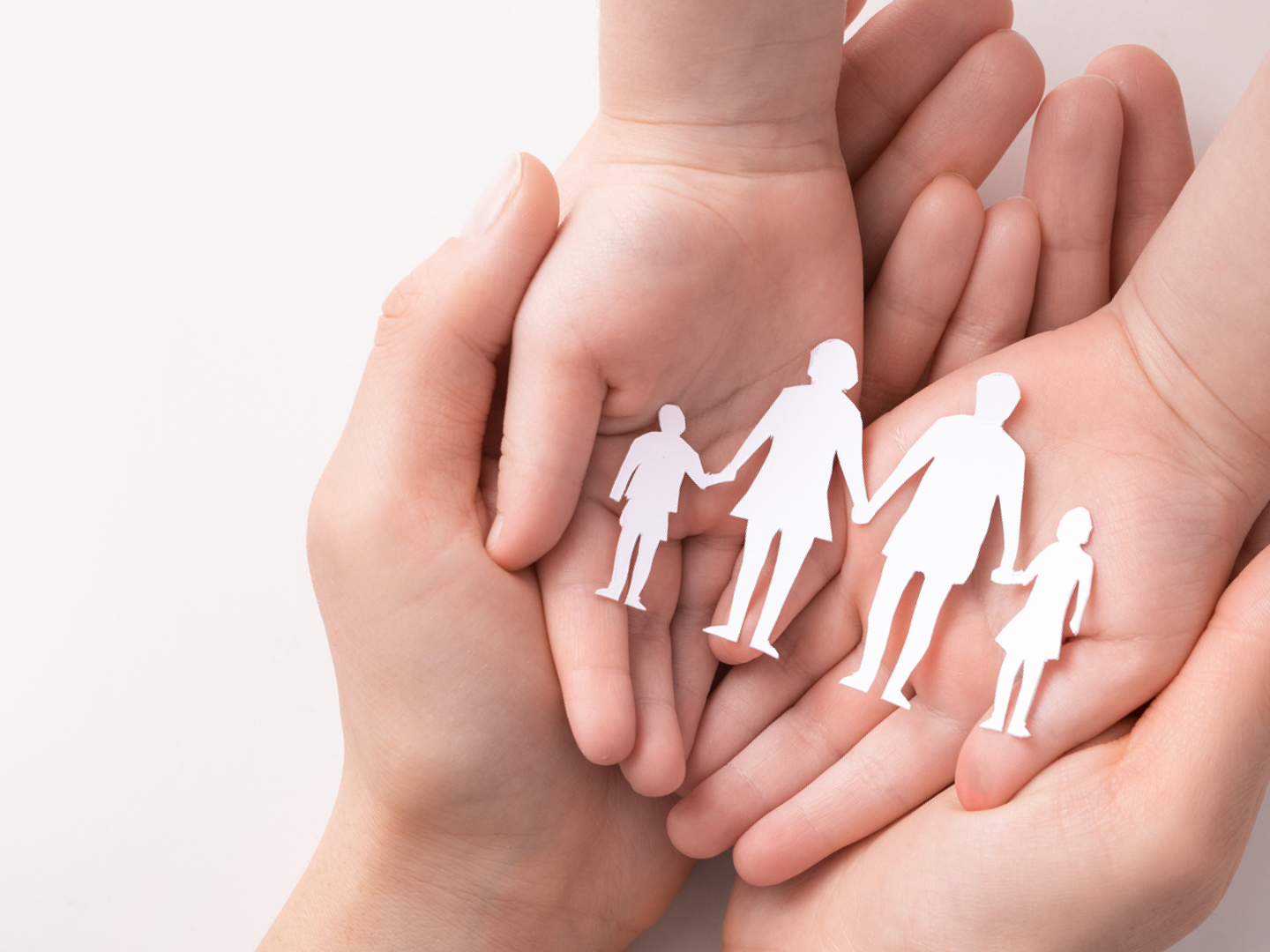 Bērnu tiesību aizsardzības likuma darba grupa
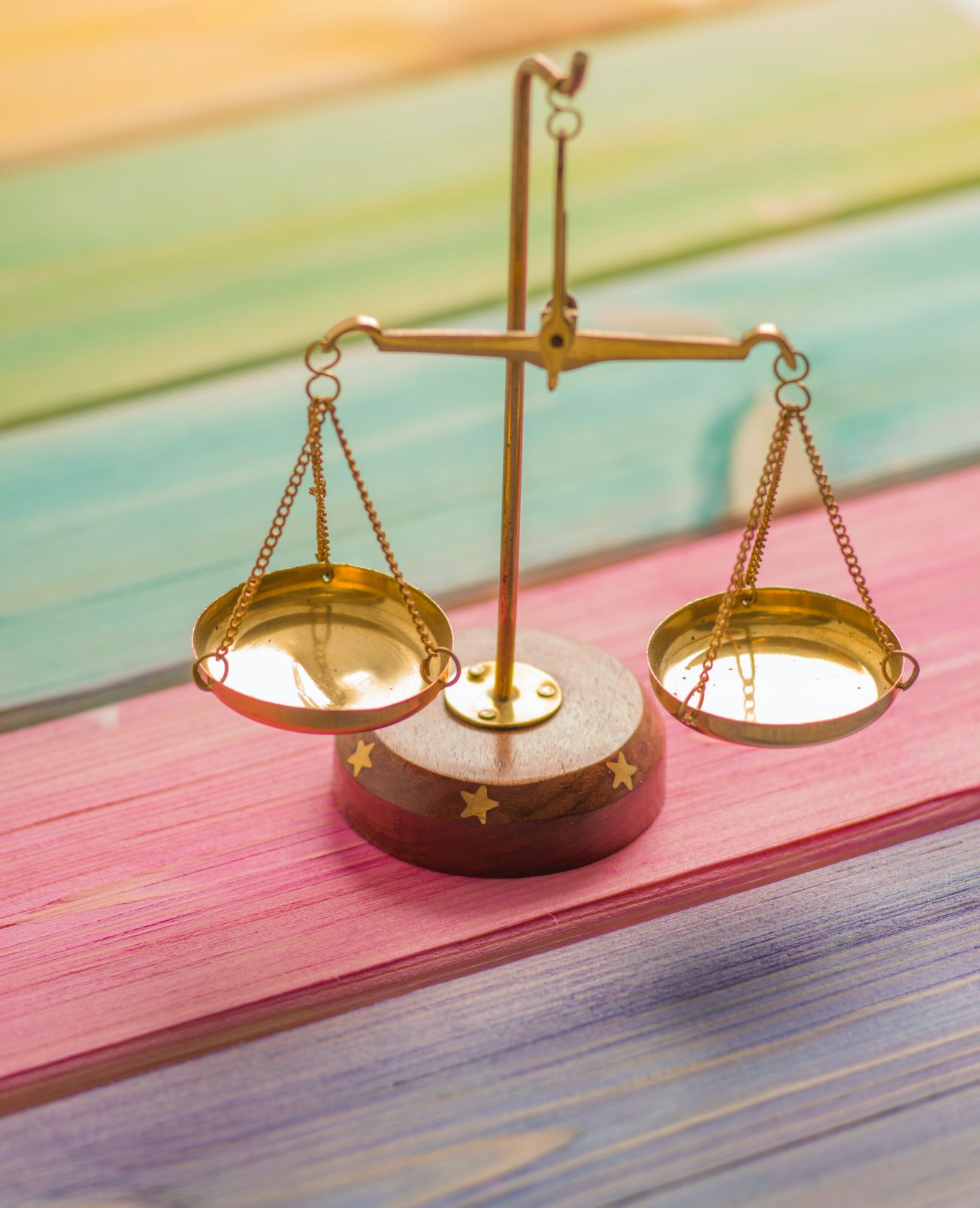 Darba grupa norisinājās:
07.06.2022.
21.06.2022.
Nākošā plānota 05.07.2022.
Precizēta  seksuālās vardarbības definīcija - pabeigts
Konceptuālas izmaiņas bērnu likumpārkāpumu regulējumā
Precizēta ziņošanas kārtība vardarbības pret bērnu gadījumos
Izvirzītie 
Uzdevumi un progress (LM)
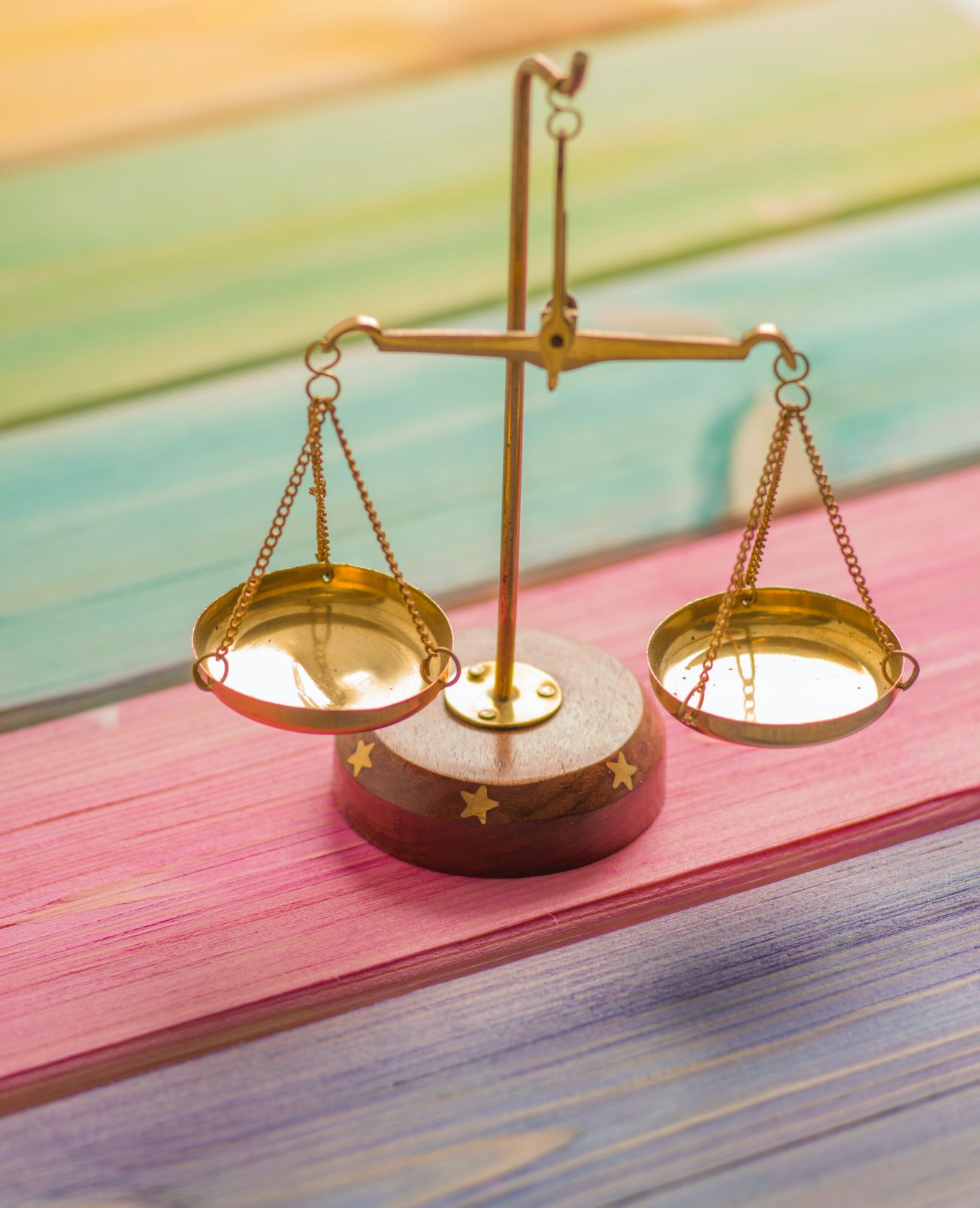 Saskaņoti grozījumi Bērnu tiesību aizsardzības likuma:

1.panta 10.punktā – precizējot seksuālas vardarbības definīciju;

26.1 pantā – precizējot Latvijas Goda ģimenes apliecības datu apstrādes nosacījumus;

31.panta piektajā daļā – paplašinot Ministru kabinetam deleģējumu par Ārvalsts adopcijas komisijas izveidi;

51.1 un 52.2 pantā – definējot Bērna māju un tās pamatprincipus;

52.pantā – aizstājot vārdu rehabilitācija ar vārdiem “medicīniskā rehabilitācija”
Papildus 
paveiktais
Diskusijas turpinās par:

grozījumiem 88.pantā - Kompetence administratīvo pārkāpumu procesā;

grozījumiem 78.pantā – nikotīna saturošie zelējamie spilventiņi;

Grozījumiem 72. un 81.pantā – precizējot darbinieku administratīvo atbildību
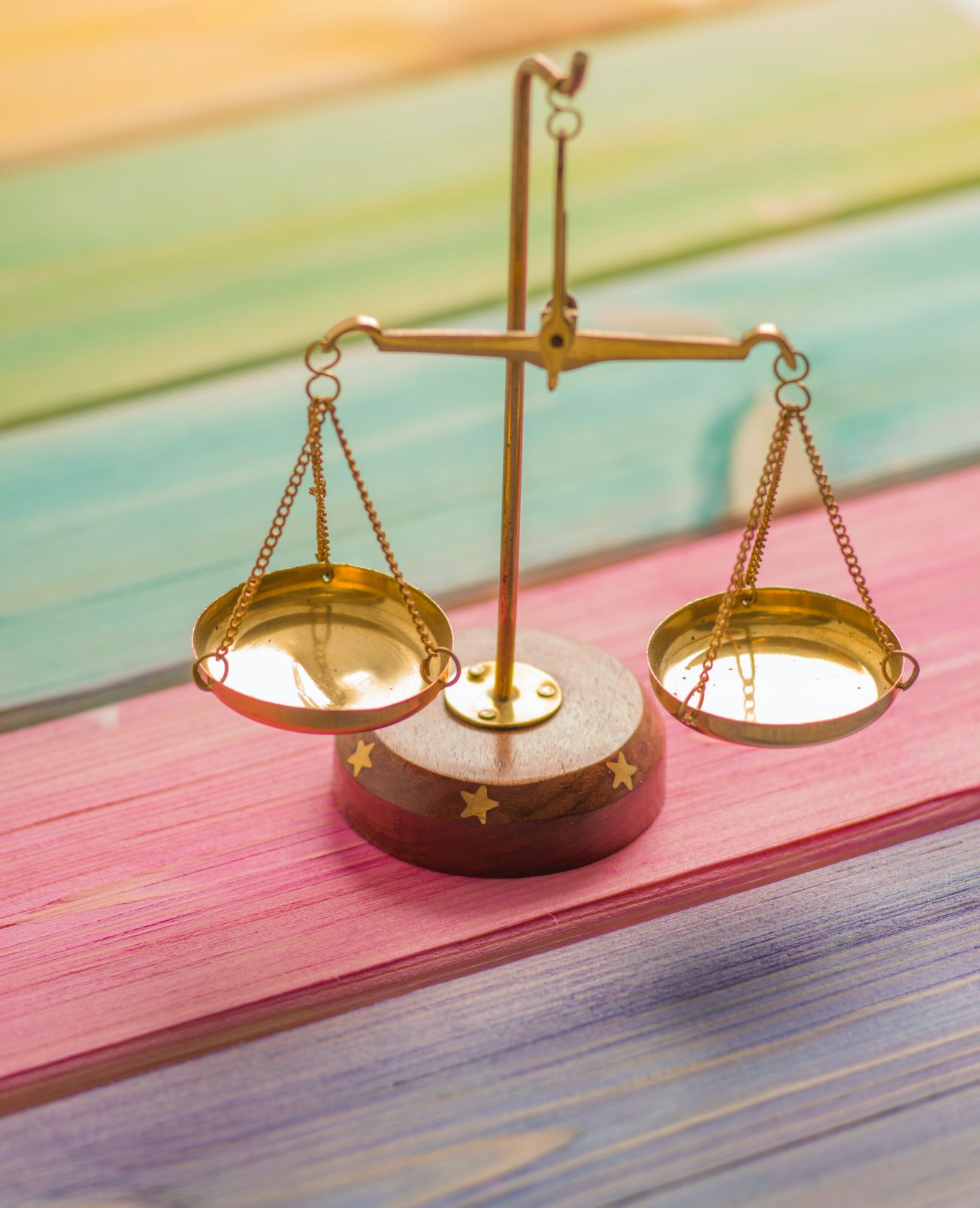 Papildus 
paveiktais
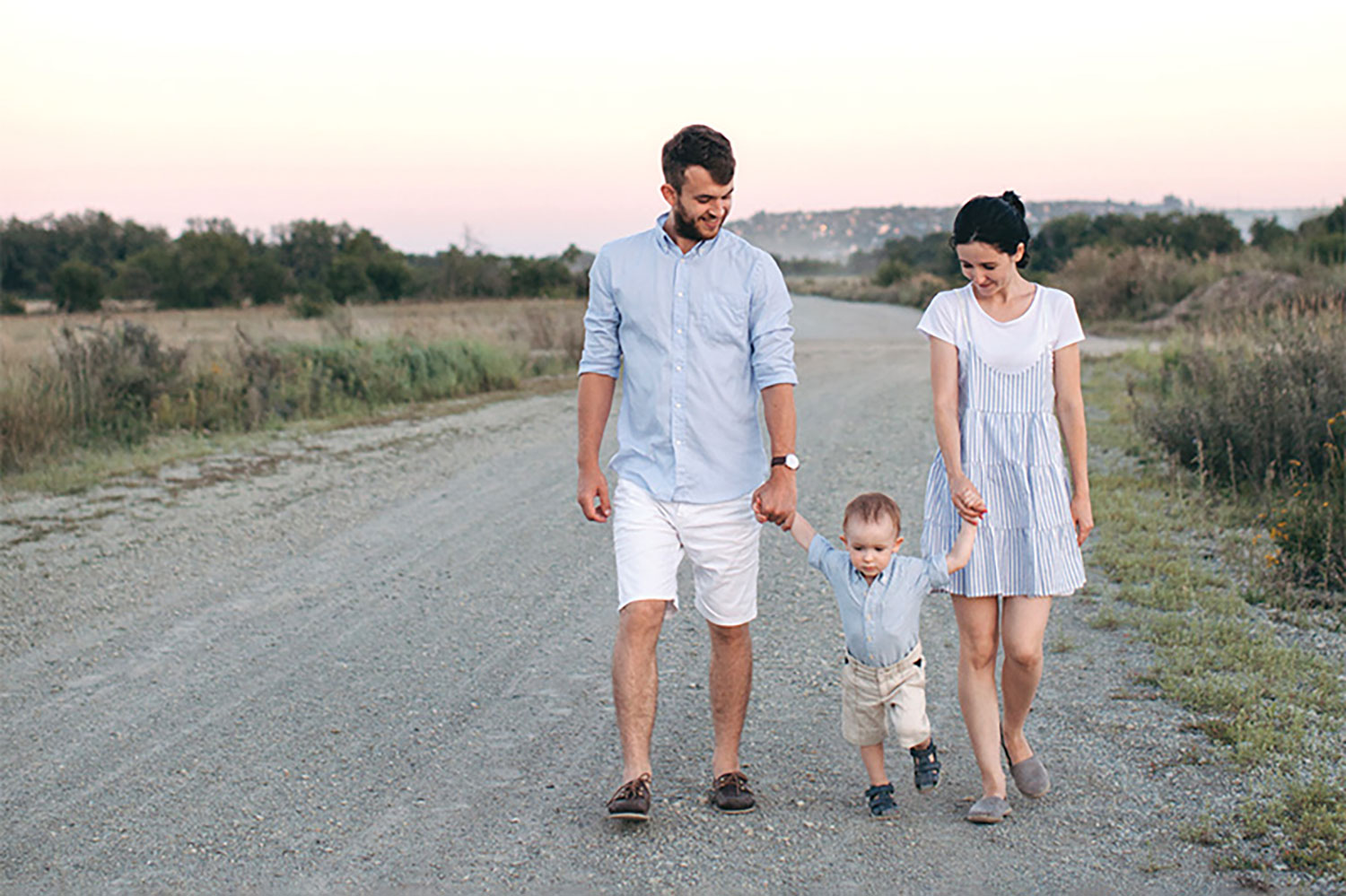 Valsts apmaksātu pakalpojumu pilnveide bērniem ar autiskā spektra traucējumiem
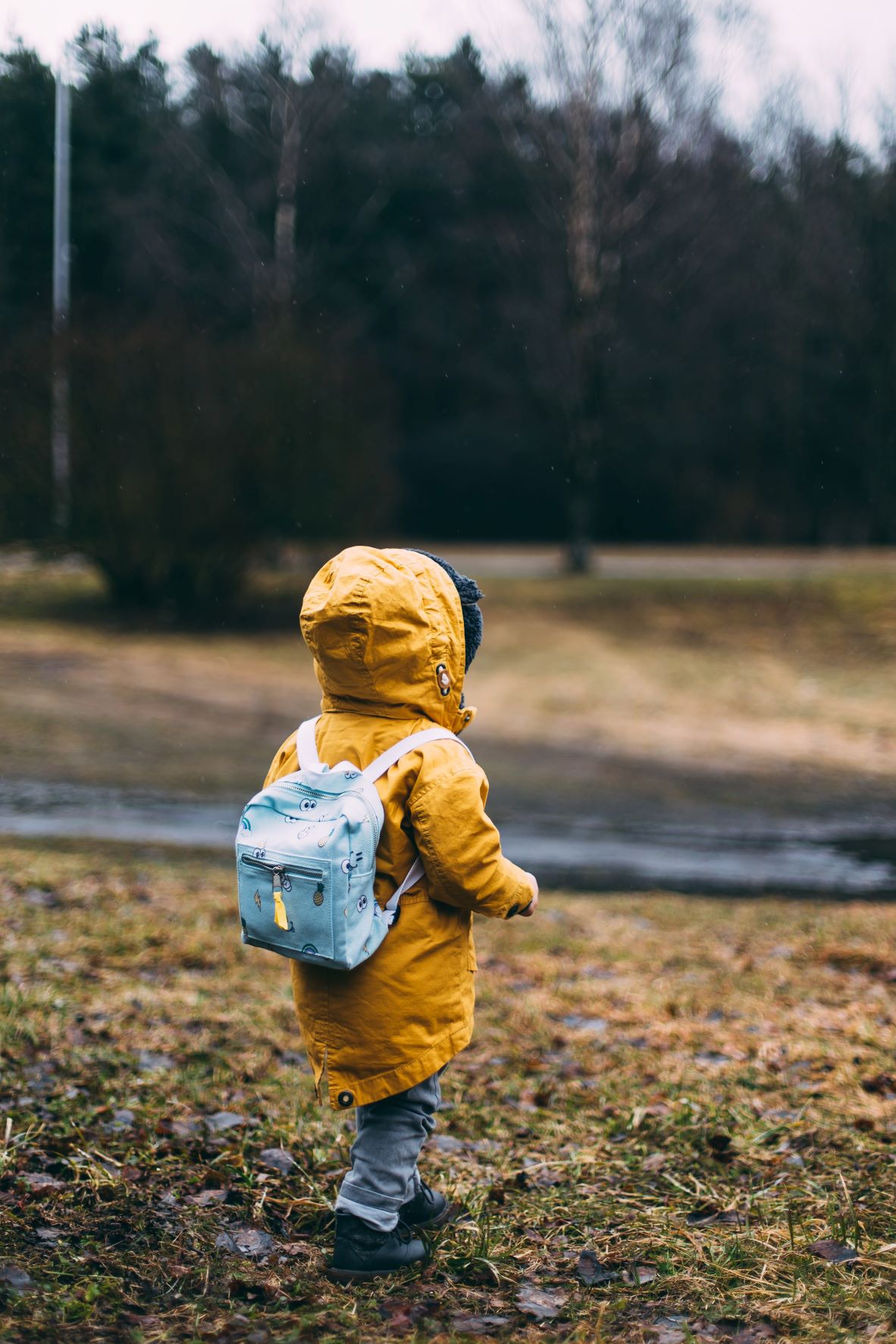 Darba grupas sanāksmes:
28.09.2021.
19.10.2021.
10.11.2021.
15.12.2021.
22.02.2022.
19.04.2022.
30.05.2022.
Diagnostikas procesa pilnveide – atbildīgais VM, IZM, LM – pabeigts
Informācijas aprites pilnveide
Izmaiņas tiesību aktos
Agrīna intervence un atbalsts atbildīgais IZM - pabeigts
Plašāks pakalpojumu klāsts
Izvirzītie 
uzdevumi un progress (LM)
[Speaker Notes: VM - AST diagnostikai ir piešķirti papildus finanšu līdzekļi, Turpmāk risināmais (IZM, LM) – pārējiem 80% bērniem jānodrošina cits pakalpojums jeb 126 984 apmeklējumus/gadā būs nepieciešams nodrošināt sociālā un izglītības sektorā strādājošajiem ABA terapeitiem. 
IZM - Izstrādāta izglītojamo speciālo vajadzību izvērtēšanas metodika, PKC darba grupa par agrīnās novērtēšanas rīku. Turpmāk risināmais (IZM): Veikt bērnu izvērtēšanu jau no 1,5 gadu vecuma; Atbalsta personāla pieejamība izglītības iestādē; Speciālistu pieejamība izglītības iestādē, lai bērns nav jāizrauj no izglītības procesa
Vairākkārt ir notikušas diskusijas par gadījuma vadītāju, konceptuāla vienošanās līdz šim nav panākta
Uzklausīta Lielbritānijas pieredze]
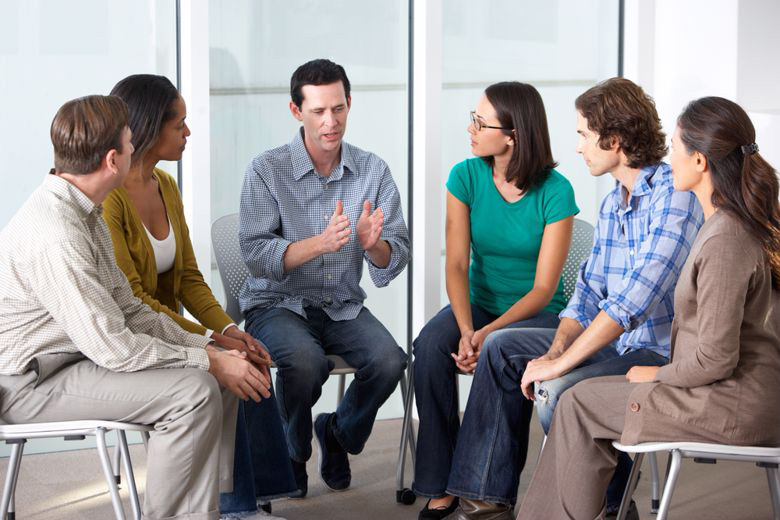 Starpinstitucionālā sadarbība
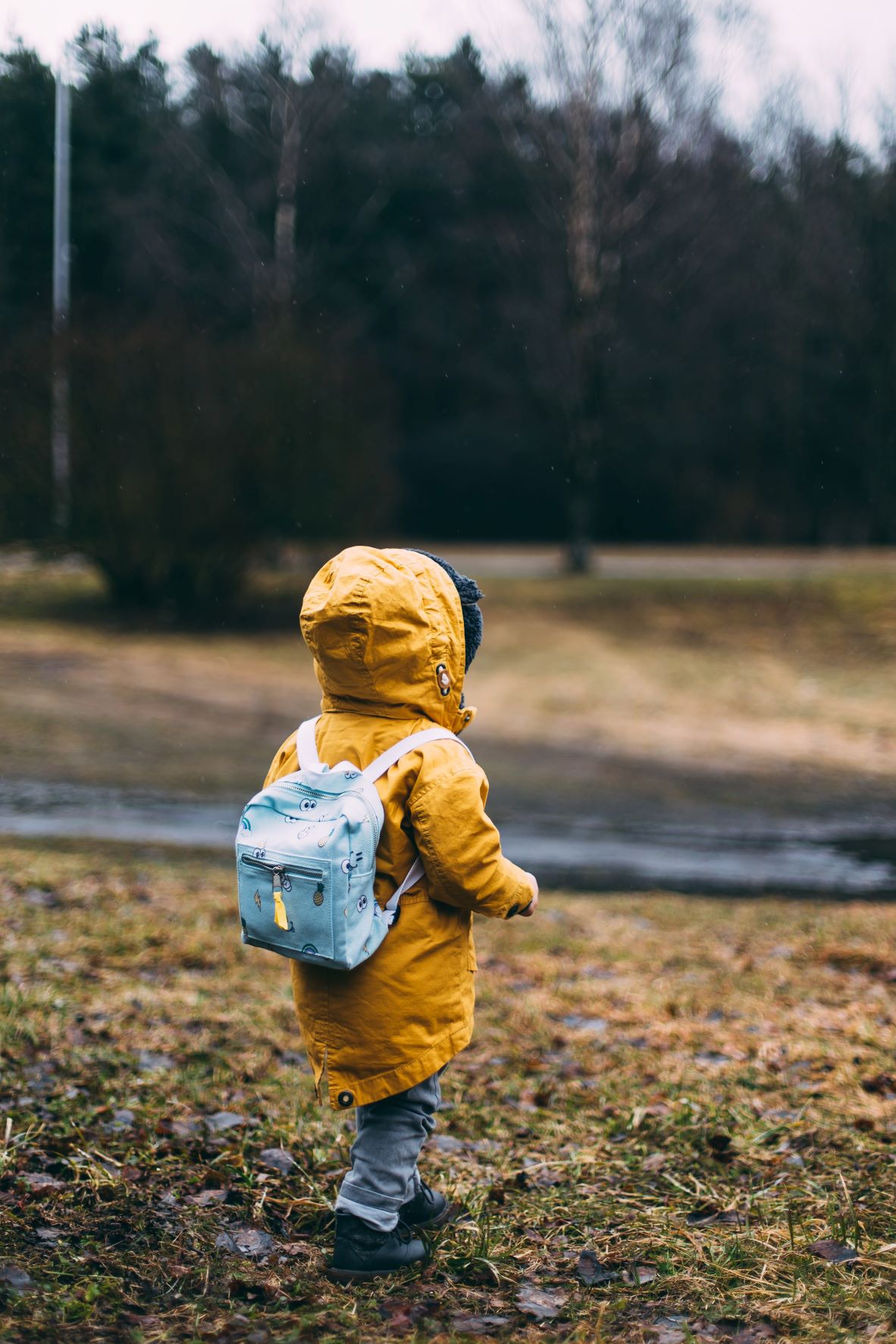 Darba grupas sanāksmes:
09.06.2022.

Nākošā plānota 21.07.2022.
Definēt informācijas apriti no tiesībsargājošā uz sociālo sektoru
Definēt ārstniecības personu iesaisti prevencijas jomā
Izvirzītie uzdevumi un progress (VBTAI)
[Speaker Notes: VBTAI darba grupa]
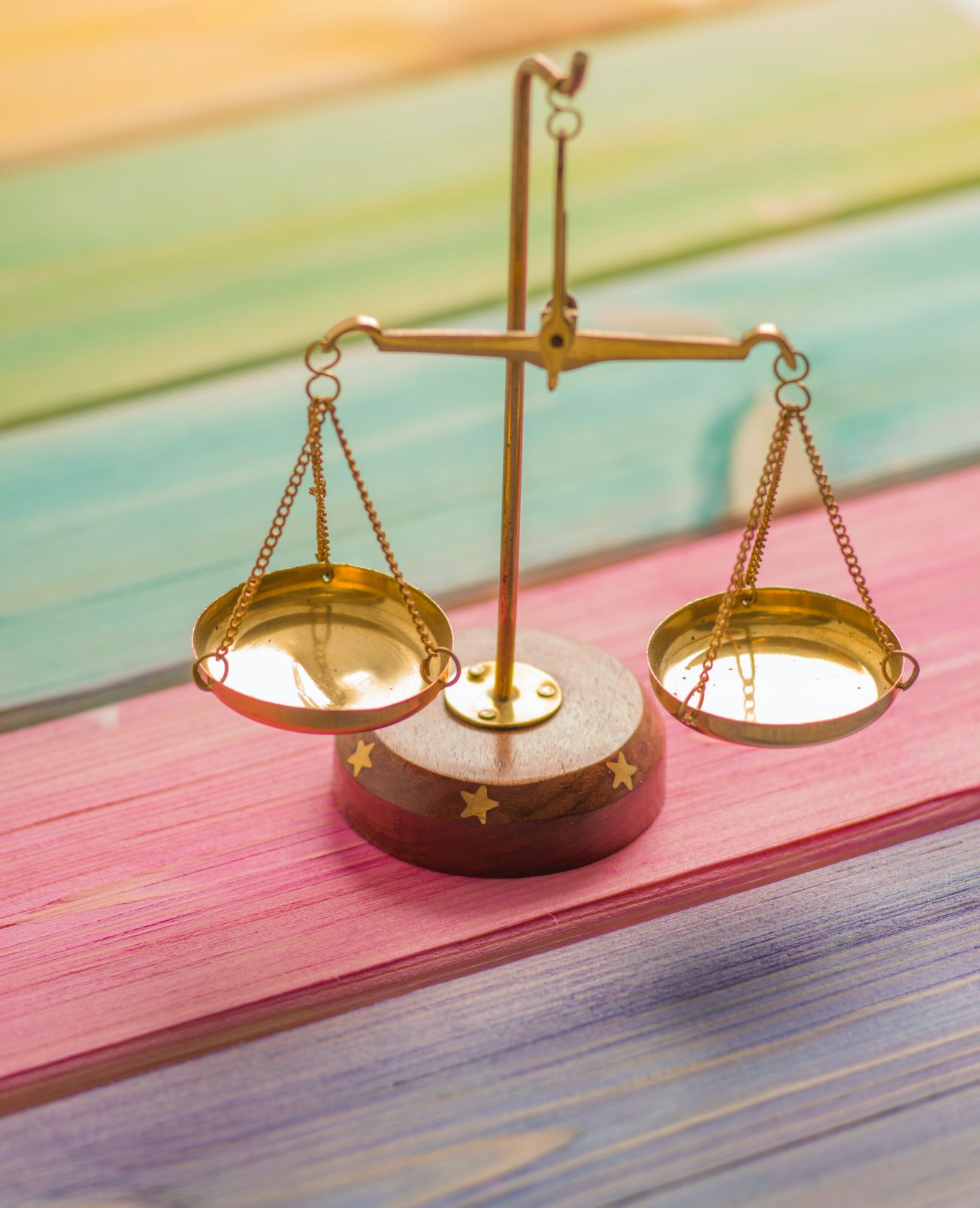 Apskatīt starpinstitucionālās sadarbības procesu vardarbības kontekstā, skatot vienu konkrētu sarežģīto/ daudzslāņaino gadījumu, iezīmēt precīzus problēmjautājumus;

Gadījuma analīze;

Kartējot gadījumu un identificējot problēmjautājumus, rast iespēju saņemt atgriezenisko saiti no šajā sadarbībā ieinteresētajiem (ģimene, jaunietis), personām/ģimenēm ar līdzīgu pieredzi; 

KSU grupas progress, identificētie problēmjautājumi;

Iesniegto priekšlikumu izvērtēšana regulējuma pilnveidei
Turpmāk 
plānotais
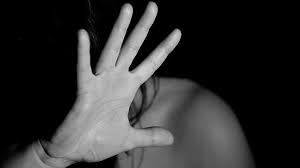 Vardarbības pret bērnu datu monitorings
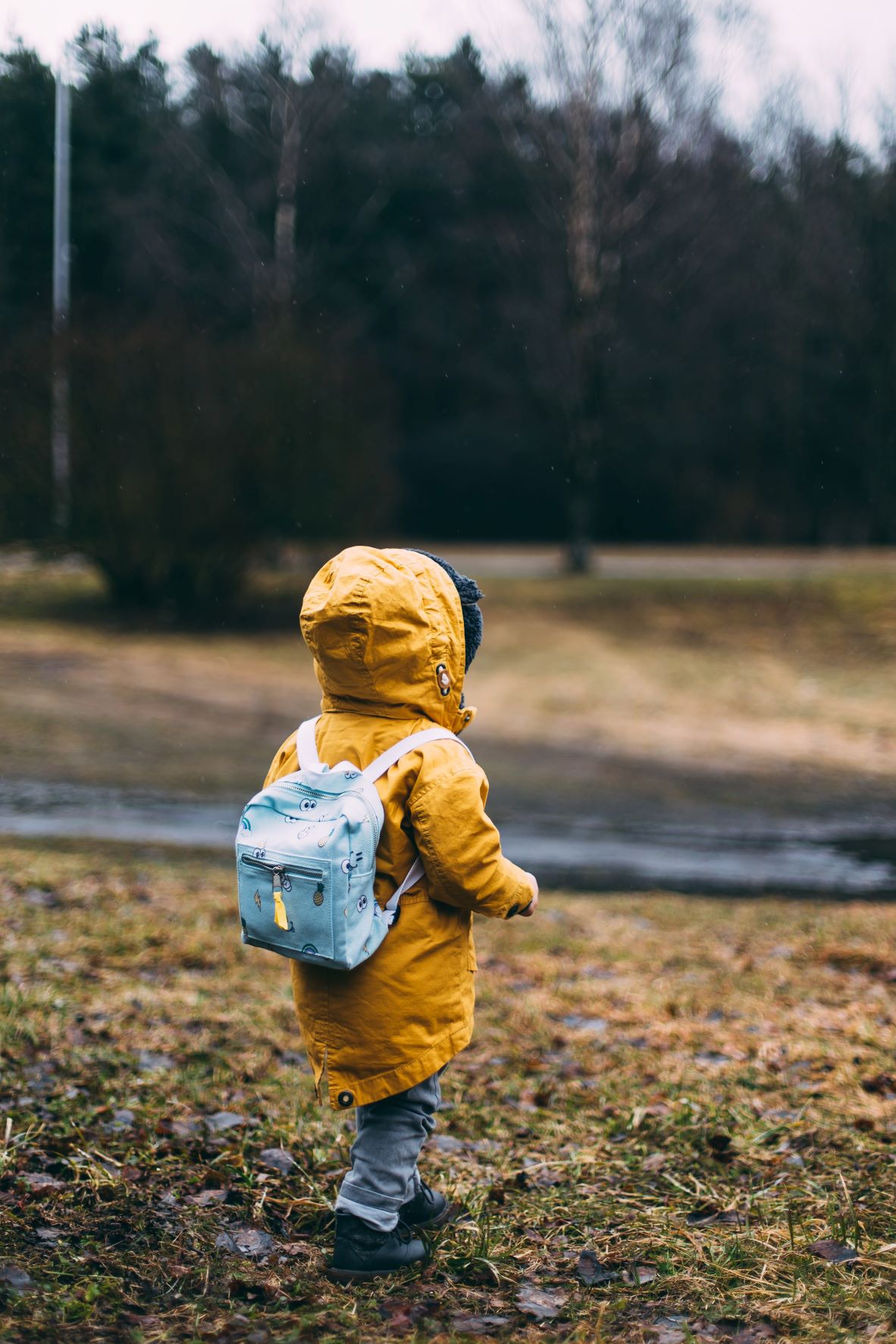 Kādus datus šobrīd vāc
Darba grupu plānots sākt 20.07.2022.
Kas vāc datus
Kādus datus būtu jāvāc
Kādi pētījumi jāveic
Izvirzītie uzdevumi un progress (LM)
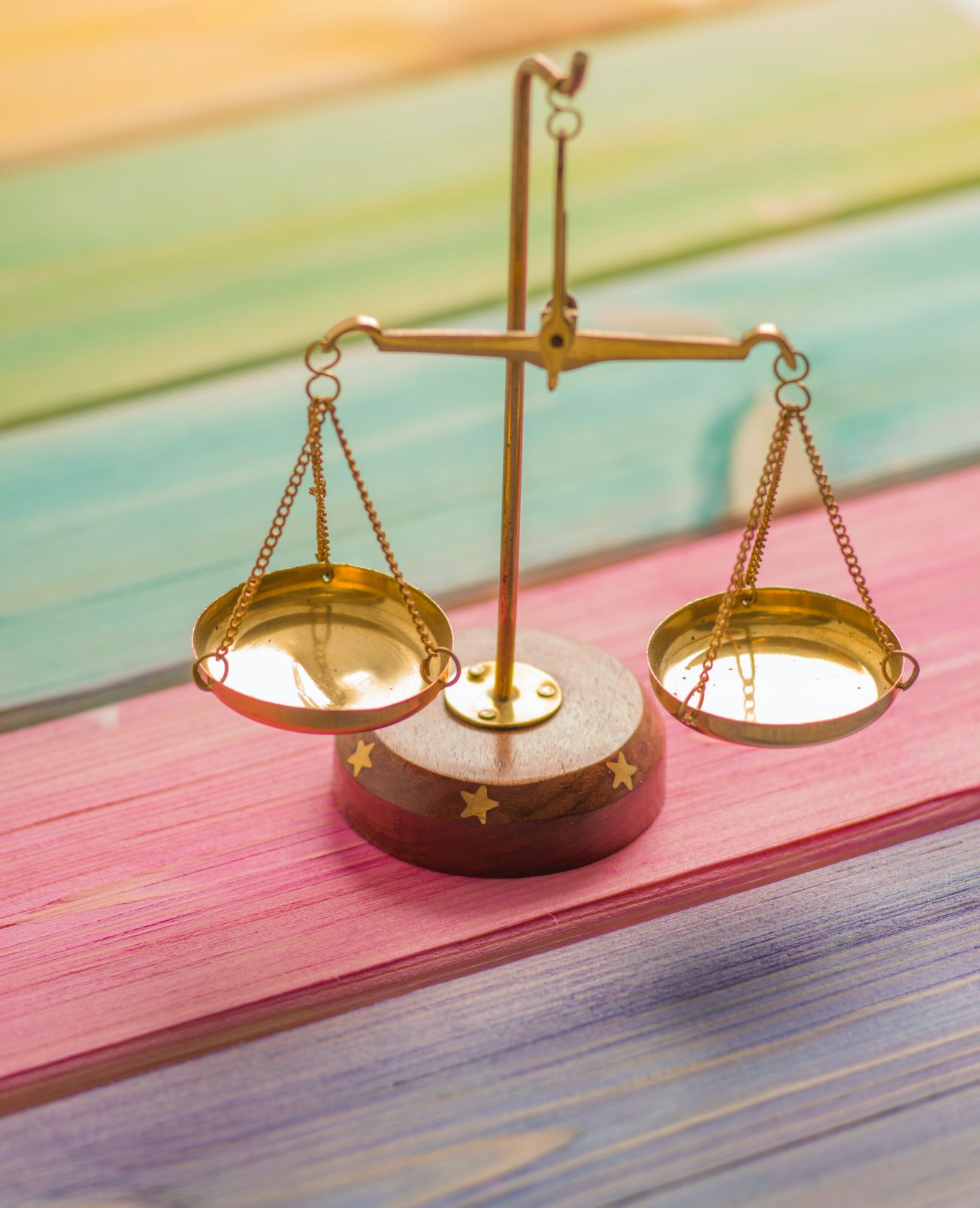 Tiek izstrādāta tehniskā specifikācija pētījumam, lai:
Identificētu trūkstošos datus
Izstrādātu monitoringa sistēmu


Tehniskā specifikācija tiks iesniegta izskatīšanai, precizēšanai darba grupā
Uzsāktās darbības
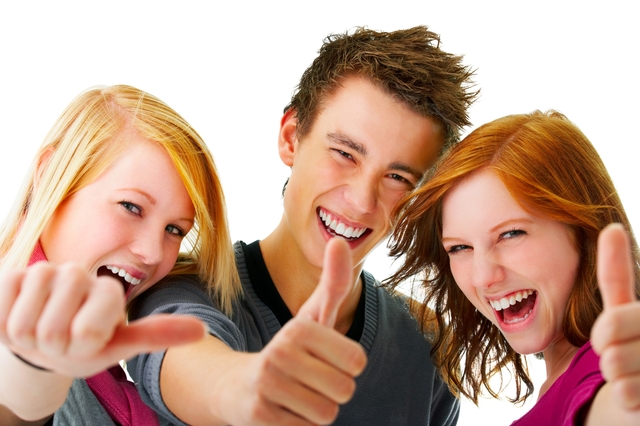 Atbalsta pilnveide  bērniem, kuriem ir antisociāla uzvedība
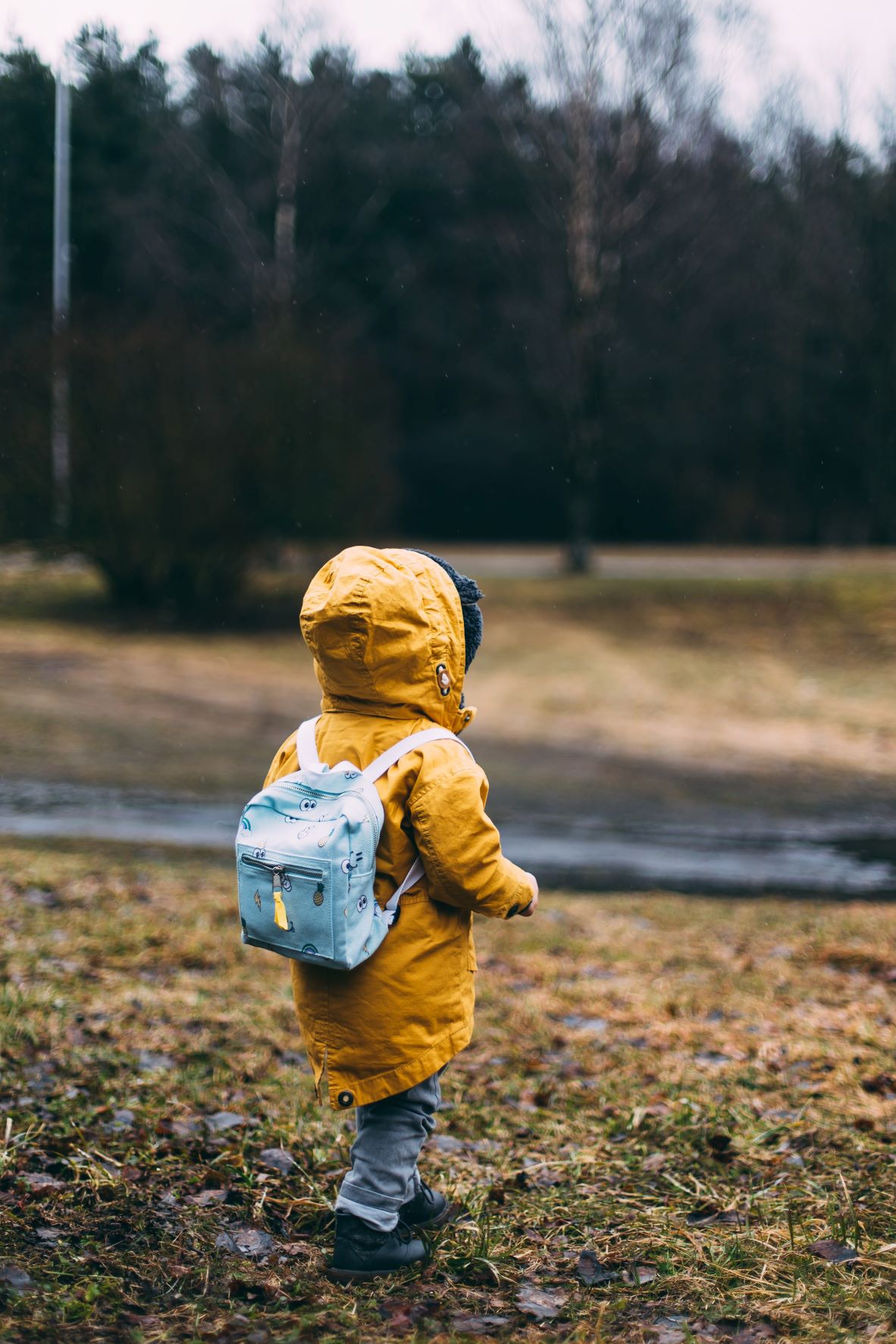 Vienota pieeja darbā ar bērniem, kuriem ir antisociāla uzvedība
Vienots process, kādā iekārto bērnu likumpārkāpumu profilakses lietu
Precizēta ziņošanas kārtība vardarbības pret bērnu gadījumos
Izvirzītie 
uzdevumi (TM)
[Speaker Notes: TM darba grupa]
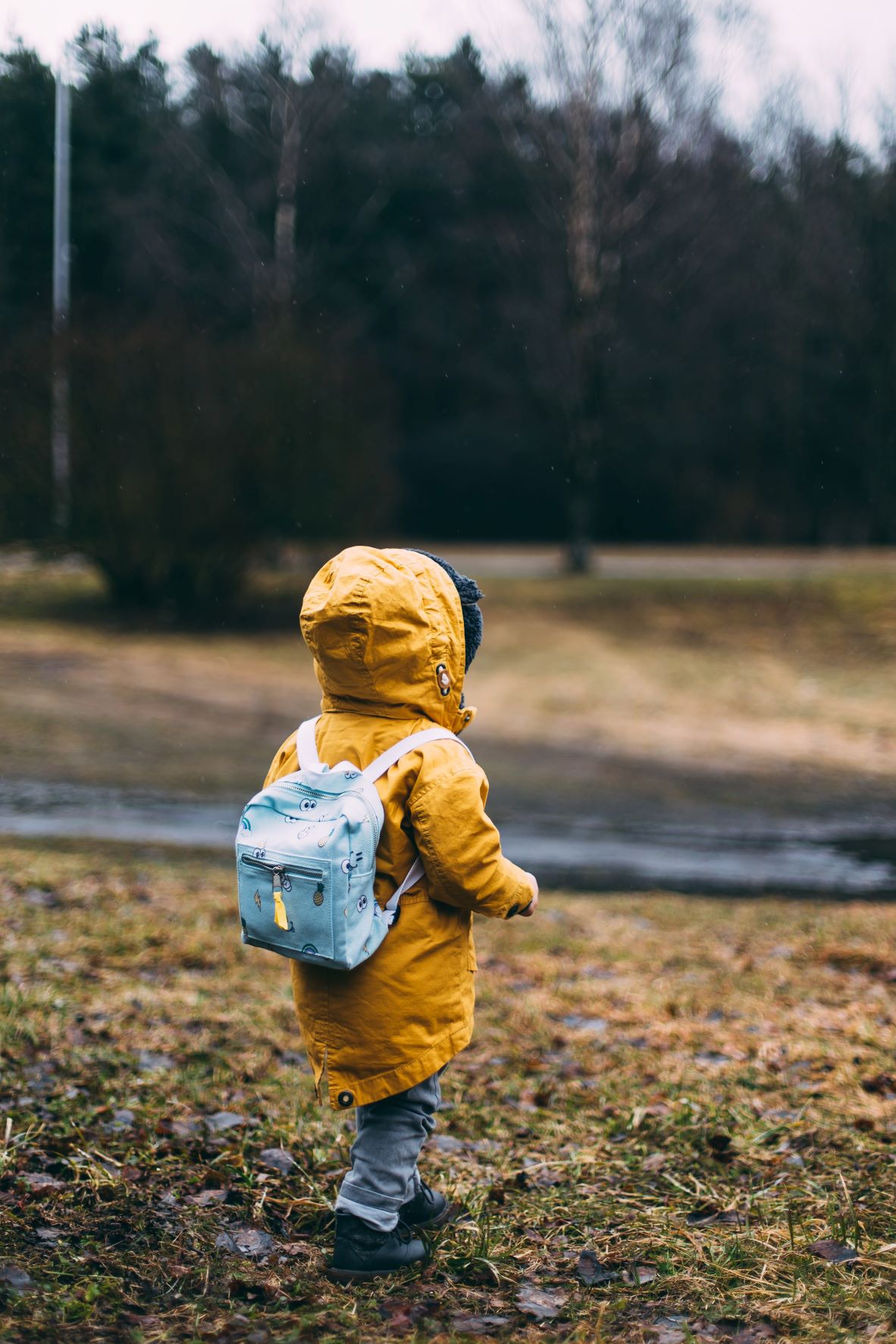 SKII “Naukšēni slēgšana”:
Bērna ievietošana SKII
Konceptuāls risinājums uz nākotni
Probācijas novērošana:
VPD pārraudzīts audzinoša rakstura piespiedu līdzeklis
ārpakalpojums
Pakāpeniska atteikšanās no bērnu administratīvas sodīšanas:
BTAL 58.pants
Konceptuāls risinājums uz nākotni
Plānotās 
darbības
[Speaker Notes: TM darba grupa]
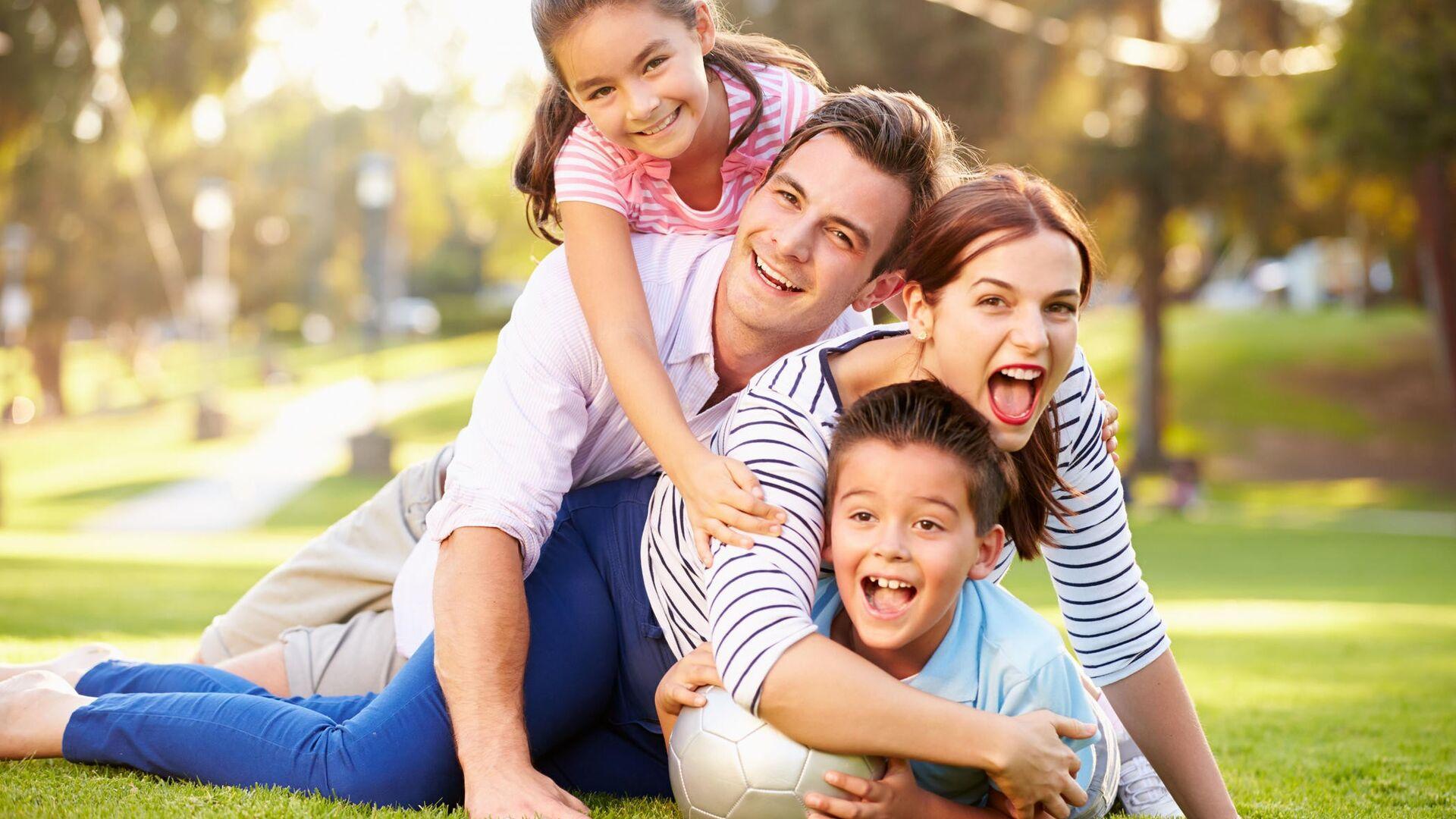 Bērnu alternatīvās aprūpes sistēmas pilnveide
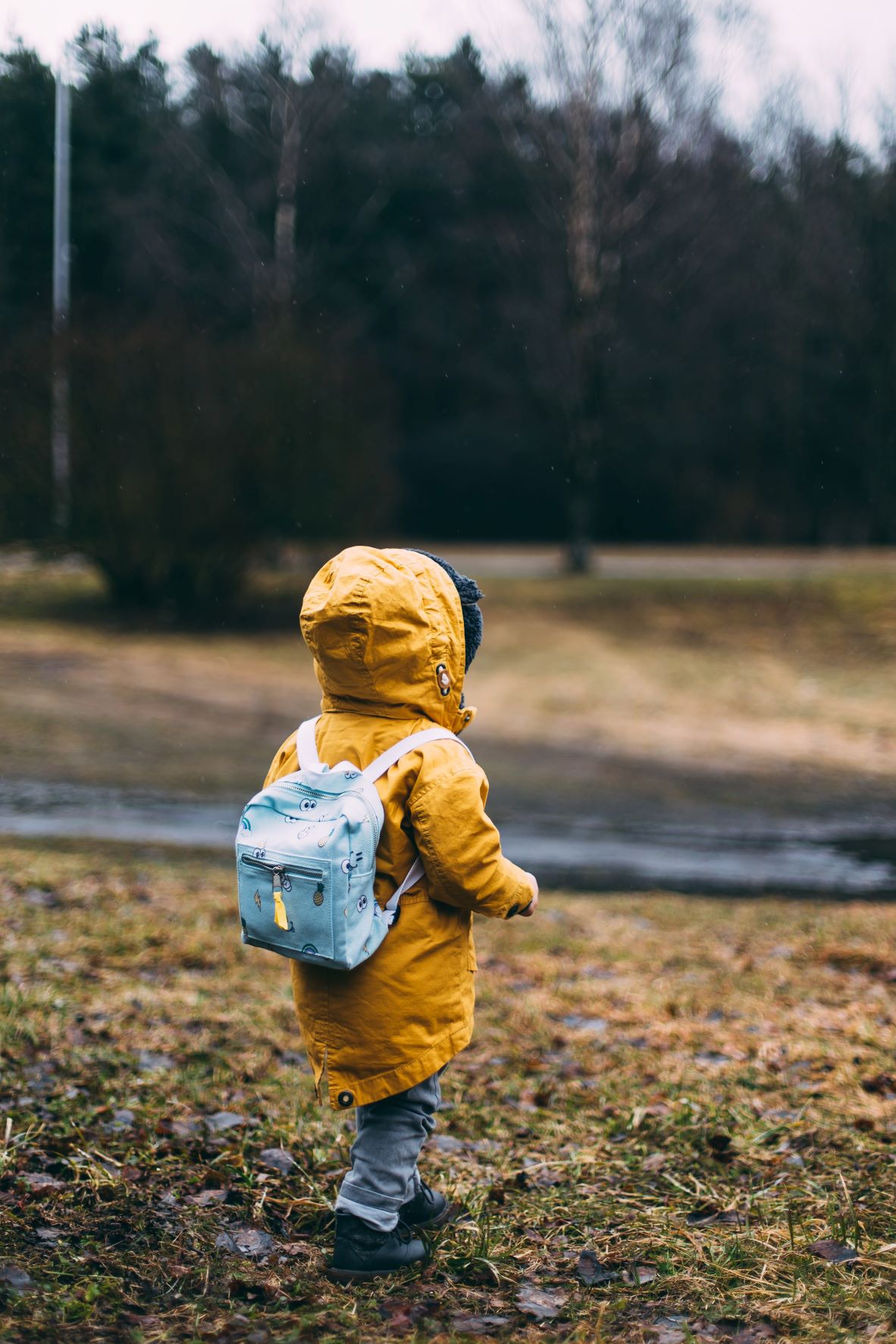 Specializēto audžuģimeņu un ārpusģimenes aprūpes atbalsta centru darbības uzlabošana
Darba grupas sanāksme:
02.06.2022.
Bērnu alternatīvās aprūpes formu diferenciācija, atbalsta sistēmas jauniešiem pēc ārpusģimenes aprūpes pilnveide, adopcijas sistēmas pilnveide
Izvirzītie uzdevumi un progress (LM)
[Speaker Notes: LM darba grupa]
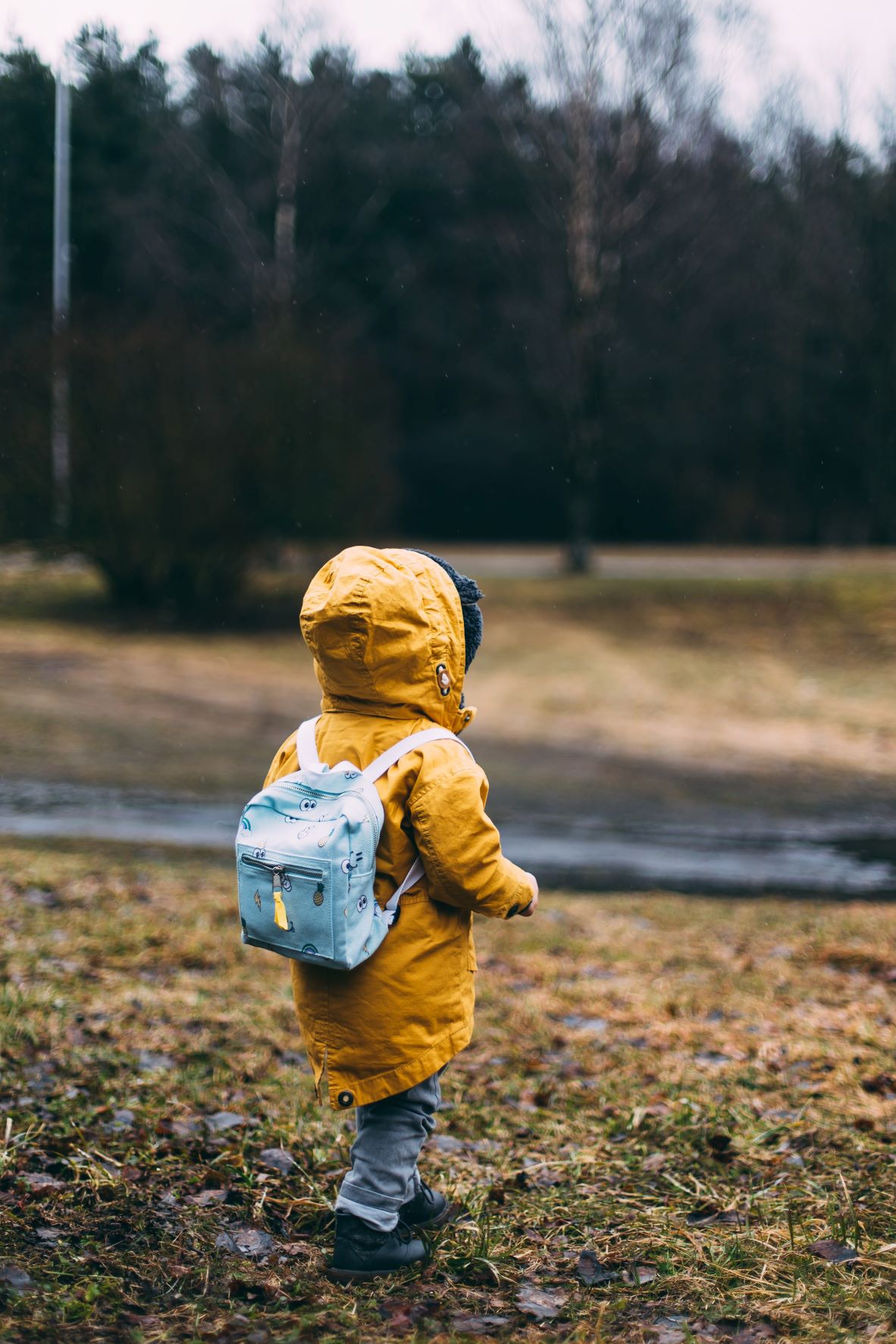 Darba grupā izskatīts:

Aktuālā statistika ārpusģimenes aprūpē
Ārpusģimenes aprūpes atbalsta centru darbība 2021.gadā
Informatīvā ziņojuma saturs
Pēc darba grupas:
līdz 09.06.2022. – informatīvais ziņojums nosūtīts saskaņošanai darba grupai

līdz 17.06.2022. - darba grupas pārstāvji tiešsaistē veica labojumus, precizējumus, sniedza priekšlikumus

saņemti 143 komentāri, notiek ziņojuma precizēšana
Paveiktais un plānotais
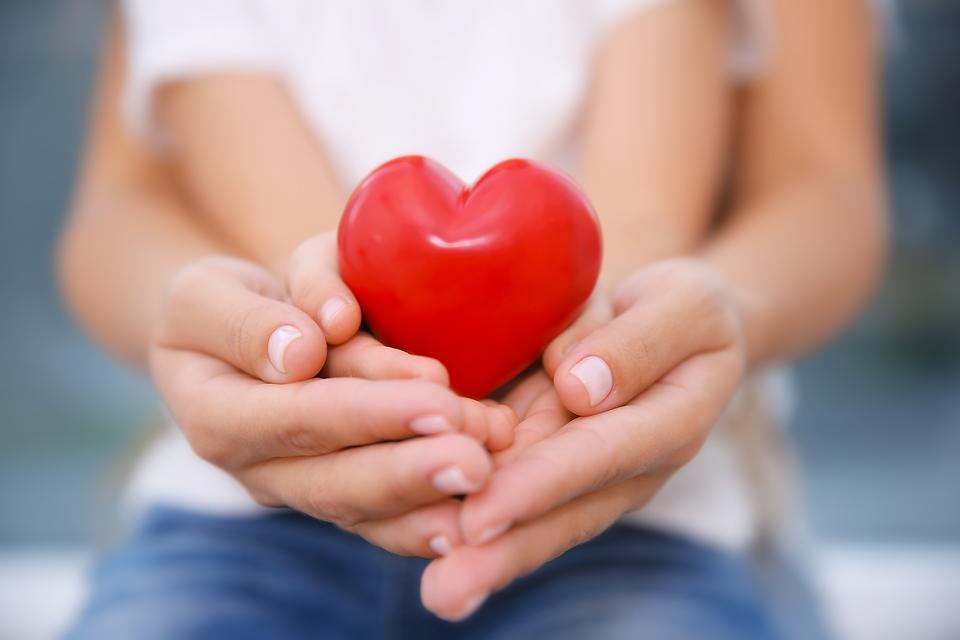 Bērnu un pusaudžu veselības izglītība
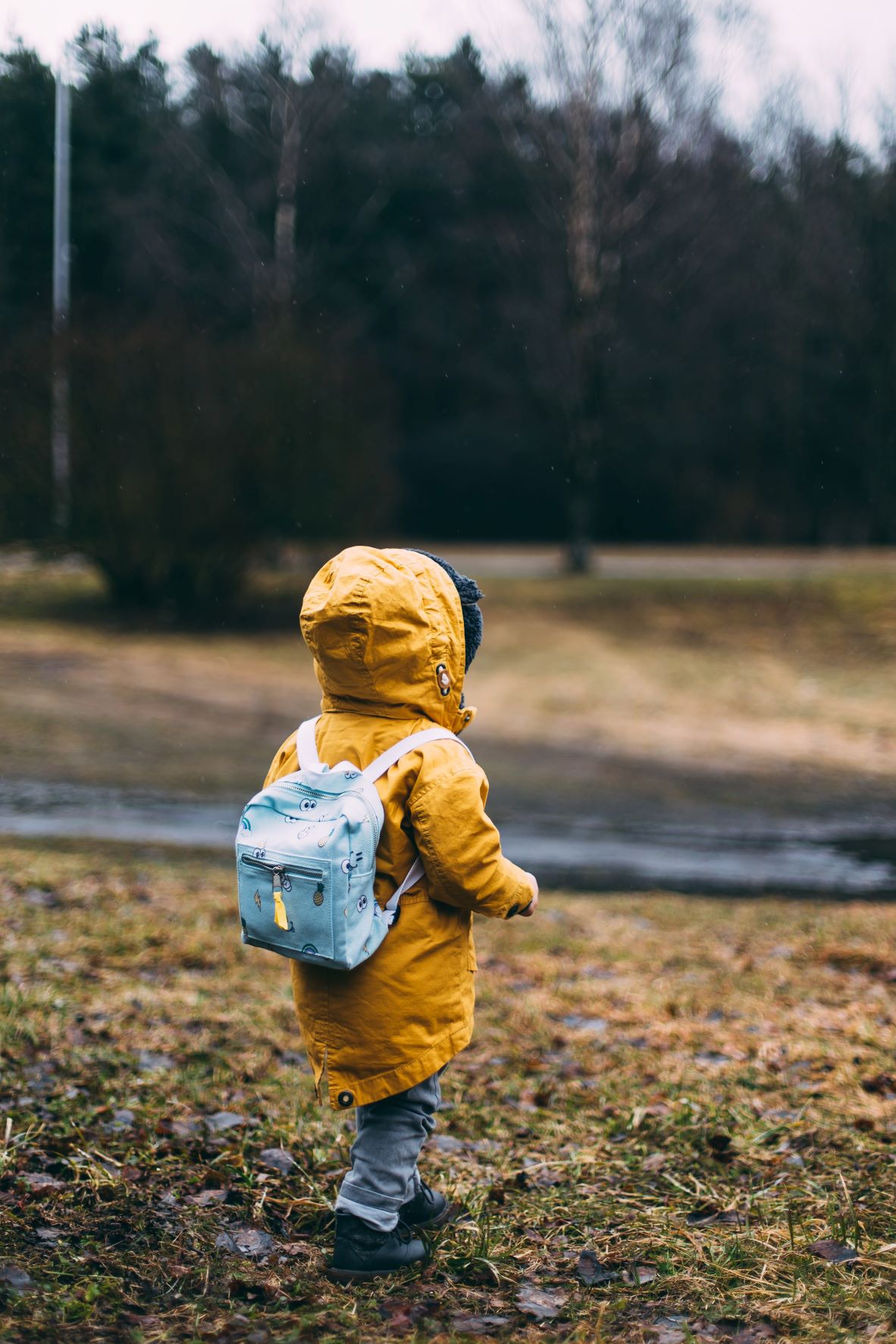 Darba grupas sanāksme:
09.06.2022.

Nākošā plānota jūlijā-augustā
Bezmaksas kontracepcija
Pusaudžu izglītošana
Izvirzītie uzdevumi un progress (VM)
[Speaker Notes: VM darba grupa. Pirmā darba grupas sanāksme plānota 9.jūnijā - ministriju pārstāvji ziņos par esošo situāciju seksuālās un reproduktīvās veselības jomā. Darba grupas mērķis ir izstrādāt priekšlikumus, kas ir nepieciešami, lai novērstu nepilngadīgo grūtniecību, kā arī veicinātu pusaudžu prasmes veidot drošas un cieņpilnas attiecības.]
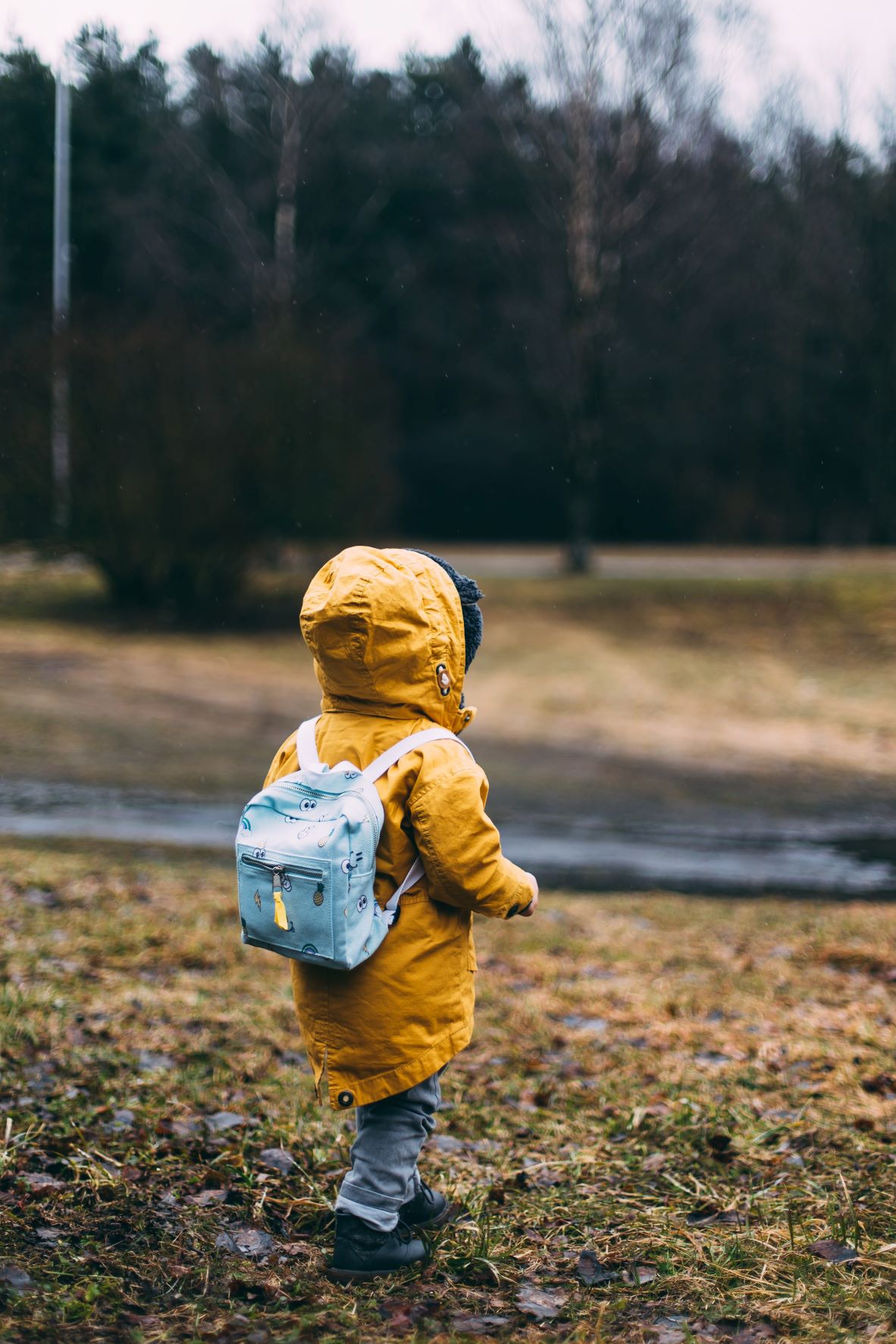 09.06.2022. - darba grupā VM, LM un VISC informēja par aktualitātēm bērnu un pusaudžu seksuālās un reproduktīvās veselības jautājumos, tai skaitā veselības izglītības jautājumiem
Nākošajā darba grupā plānots, ka par aktualitātēm informēs:
Biedrība “Papardes zieds”;
Vecāku organizācija “Mammamuntetiem.lv”
Latvijas Ginekologu un dzemdību speciālistu pārstāvis
Pārresoru koordinācijas centrs
Paveiktais un plānotais
Vienlaikus tiek uzsākta priekšlikumu un ierosinājumu iesniegšana no darba grupas pārstāvjiem bērnu un pusaudžu veselības izglītības jautājumu risināšanā.
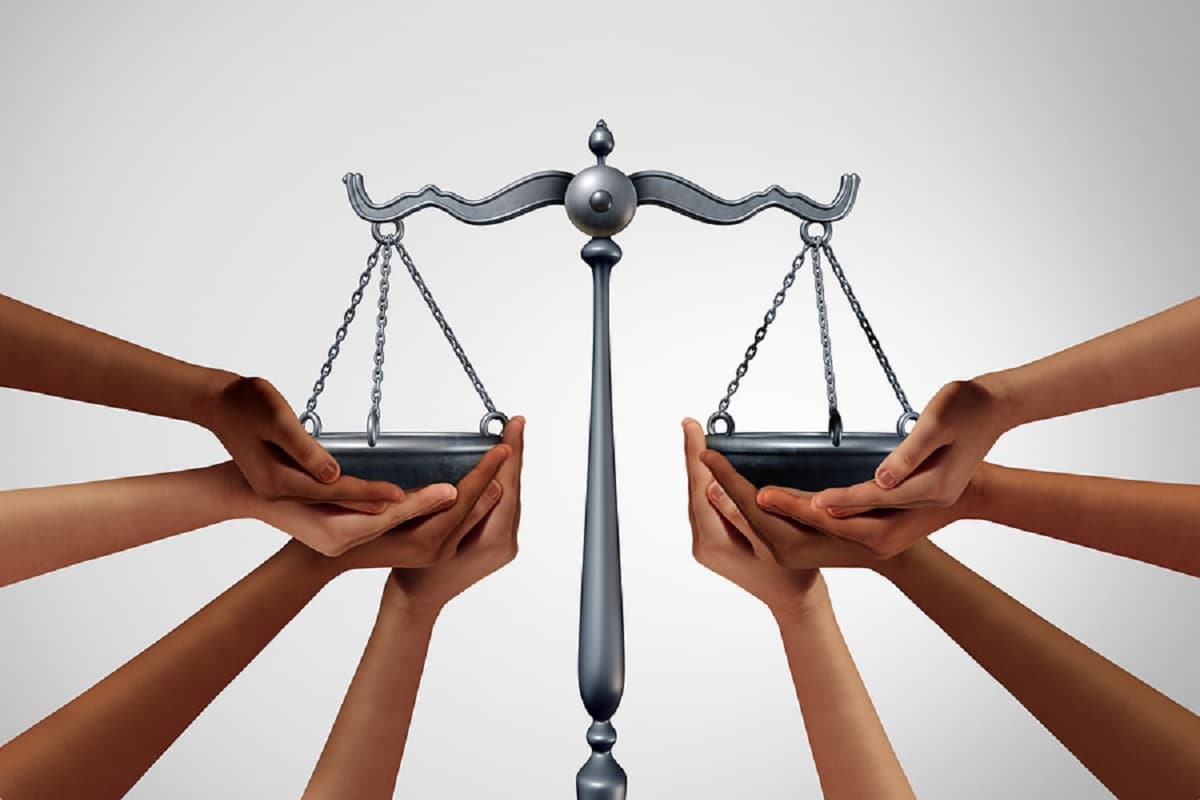 Bāriņtiesu darba pilnveide
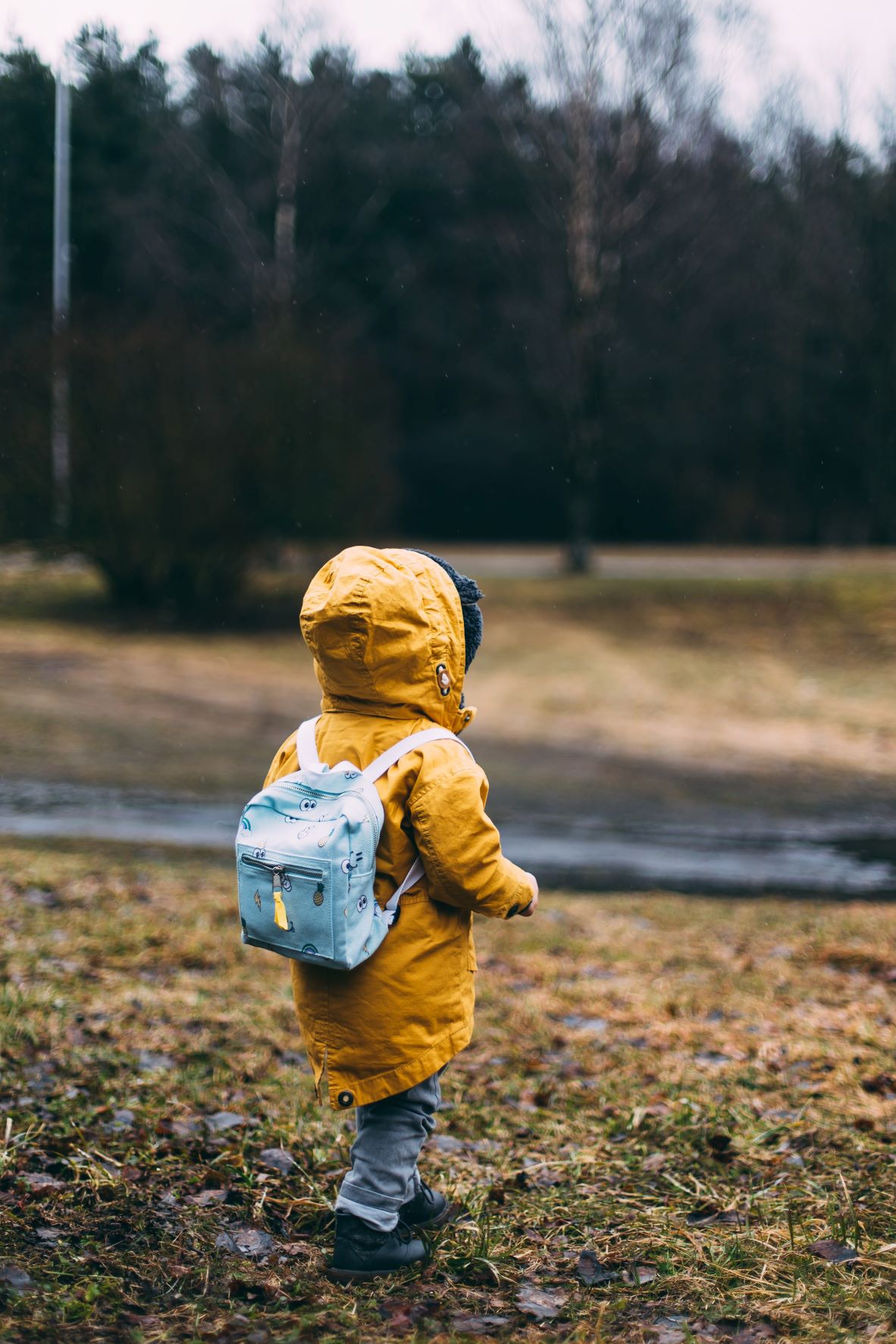 Mediācijas izmantošanas veicināšana
Darba grupas sanāksme:
07.06.2022.
Apmācību programmas saturs
Algoritms, kad bāriņtiesai, jābūt nošķiršanas pieprasītājiem
Izvirzītie uzdevumi un progress (VBTAI)
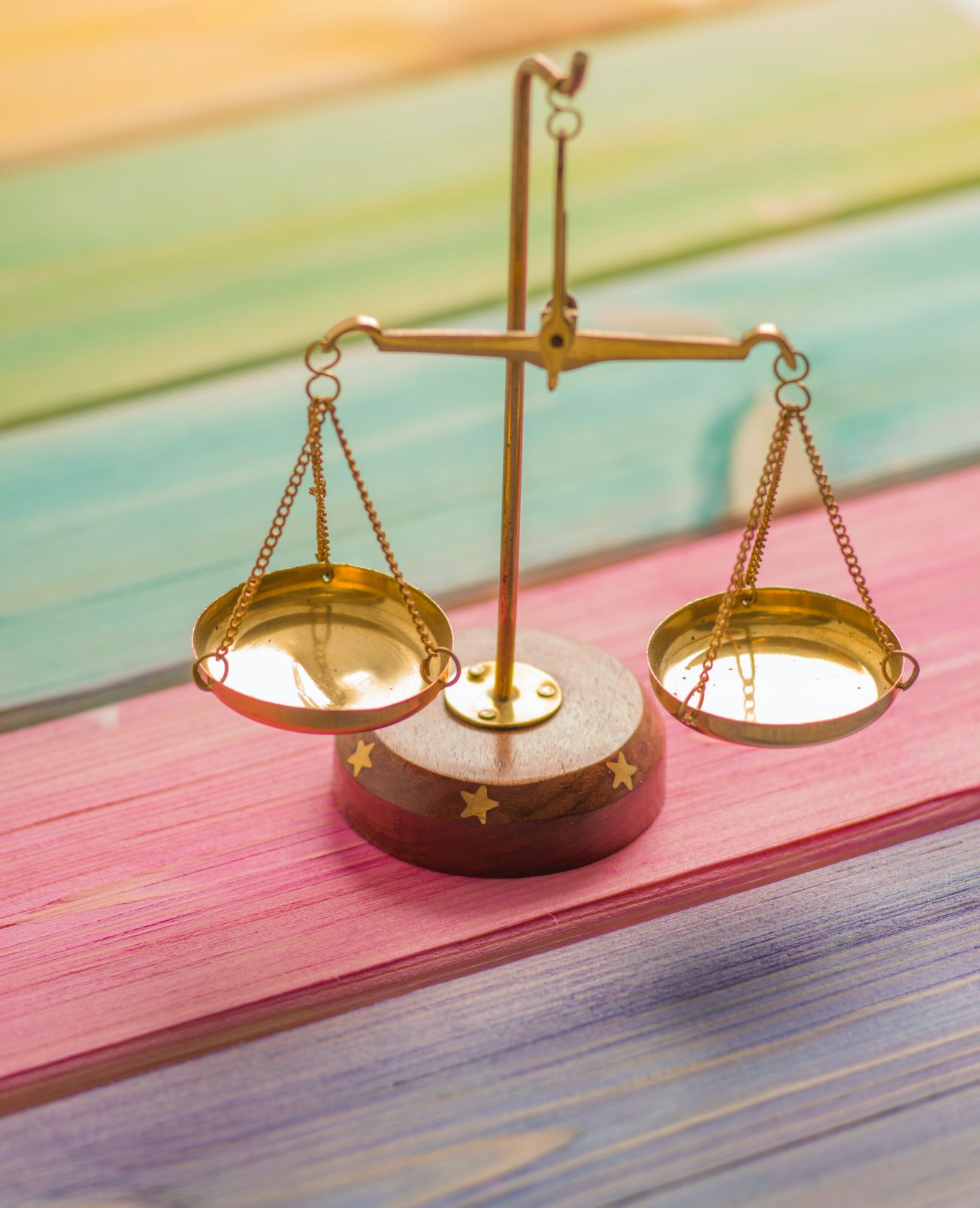 izveidot "pakalpojuma grozu" vecākiem strīda risināšanai, kurā pakalpojumu vecākiem sniedz advokāts ar apgūtām pamatzināšanām mediācijas jautājumos, psihologs;

mediācijas kā obligāta pakalpojuma ieviešanu lietās par vecāku strīdiem bērnu aizgādības un saskarsmes jautājumos;

nepieciešamība noteikt, ka par vecāku juridisko pārstāvi var būt persona ar apgūtām pamatzināšanām bērnu tiesību  un mediācijas jautājumos; 

pilnveidot bāriņtiesu darbinieku apmācību programmu saturu;

diskutēt par iespēju vecāku strīda risināšanas lietās atteikties no bāriņtiesas atzinuma sniegšanas tiesā rakstveida formas un rast risinājumu ieviest objektīvās izmeklēšanas principu CPL lietās, kas izriet no aizgādības un saskarsmes tiesībām

izpētīt atsevišķu valstu pieredzi un praksi vecāku strīdu risināšanas lietās;

izvērtēt šī brīža normatīvo regulējumu, nosakot smagnējāku un sarežģītāku procesu vecākiem, kuri nepilda tiesas spriedumu, piemēram, valsts nodevas palielināšana.
Turpmāk 
plānotais
www.lm.gov.lv

Twitter:@Lab_min
https://www.facebook.com/labklajibasministrija

Flickr.com:Labklajibas_ministrija

Youtube.com/labklajibasministrija

Draugiem.lv/labklajiba
Izmantotie attēli no: www.godagimene.lv